School Counselor Corps Grant 
Welcome Packet 
2024-2025
Cohort 14
1
2
Let’s Get Started
Welcome to FY2024-2025 School Counselor Corps Grant (SCCG)! 

As we embark on this four-year grant journey, we look forward to meeting you, learning about your programs, and experiencing the positive changes ahead.

No matter where you are in starting with comprehensive school counseling, we are here to help. The information in this packet is a brief introduction to the SCCG with specific training dates for planning. 

We will share more information at the Virtual Welcome on August 21, 2024, at 8:00 AM.
3
Meet Your CDE Grant Support
Brooke Morgan
Gloria Kochan
Jennicca Mabe
School Counseling Specialist
Mabe_j@cde.state.co.us
Grants Fiscal Analyst
Kochan_g@cde.state.co.us
School Counseling Specialist 
Morgan_b@cde.state.co.us
4
Meet Cohort 14 Grantees
5
Primary Program Managers
Each grantee has been assigned to one School Counseling Specialist for support throughout the year.
Jennicca Mabe:
Academy 20
Big Sandy 100J 
Branson Reorganized 82
CSI-Colorado Early Colleges
Cotopaxi RE-3 
Elizabeth School District 
Pueblo County 70 
Rocky Ford R-2 
Sheridan 2
Brooke Morgan:
Clear Creek RE-1
Fort Morgan Re-3
Fountain 8
Garfield Re-2
Greeley 6
Idalia RJ-3 
Limon RE-4J 
Summit RE-1
West Grand 1-JT
6
Grant Terminology
Grant Award Letter (GAL): A letter from CDE announcing funds awarded.

Annual Financial Report (AFR): A report to show how funds were spent in a previous spending year (includes budget workbook and a general ledger).

Interim Financial Report (IFR): A report to show how spending is progressing through the current fiscal year (includes budget workbook and a general ledger).

Continuation Budget: A budget to show how funds will continue to be spent in the next fiscal year.

Development Year Report: A report for year one grantees.

End of Year Report (EOY): A report for year two through four grantees to report program outcomes.

Budget Revision: changes made to a budget during the school year.
7
Development Year Process (DYP): 
Steps in Year One
Training webinars throughout YEAR ONE will guide your team in building a comprehensive and        data-driven school counseling program with actionable steps for implementation.
Step 1: Foundation to School Counseling- Build SCCG team and develop a school counseling program vision and mission.
Step 2: Intentional Data Review- Collect and analyze data on the school counseling program and student achievement,  attendance and behavior to choose focus areas.
Step 3: Data and Needs Assessment- Perform a needs assessment based on focus areas.
Step 4: Needs and Goals- Identify needs and write SMART goals.
Step 5: Root Cause and Interventions- Determine root cause(s) of identified needs to inform school counseling interventions.
Step 6: Reporting and Planning- Report SCCG School Counseling Program results and plan for year two implementation.
8
Year One Timeline
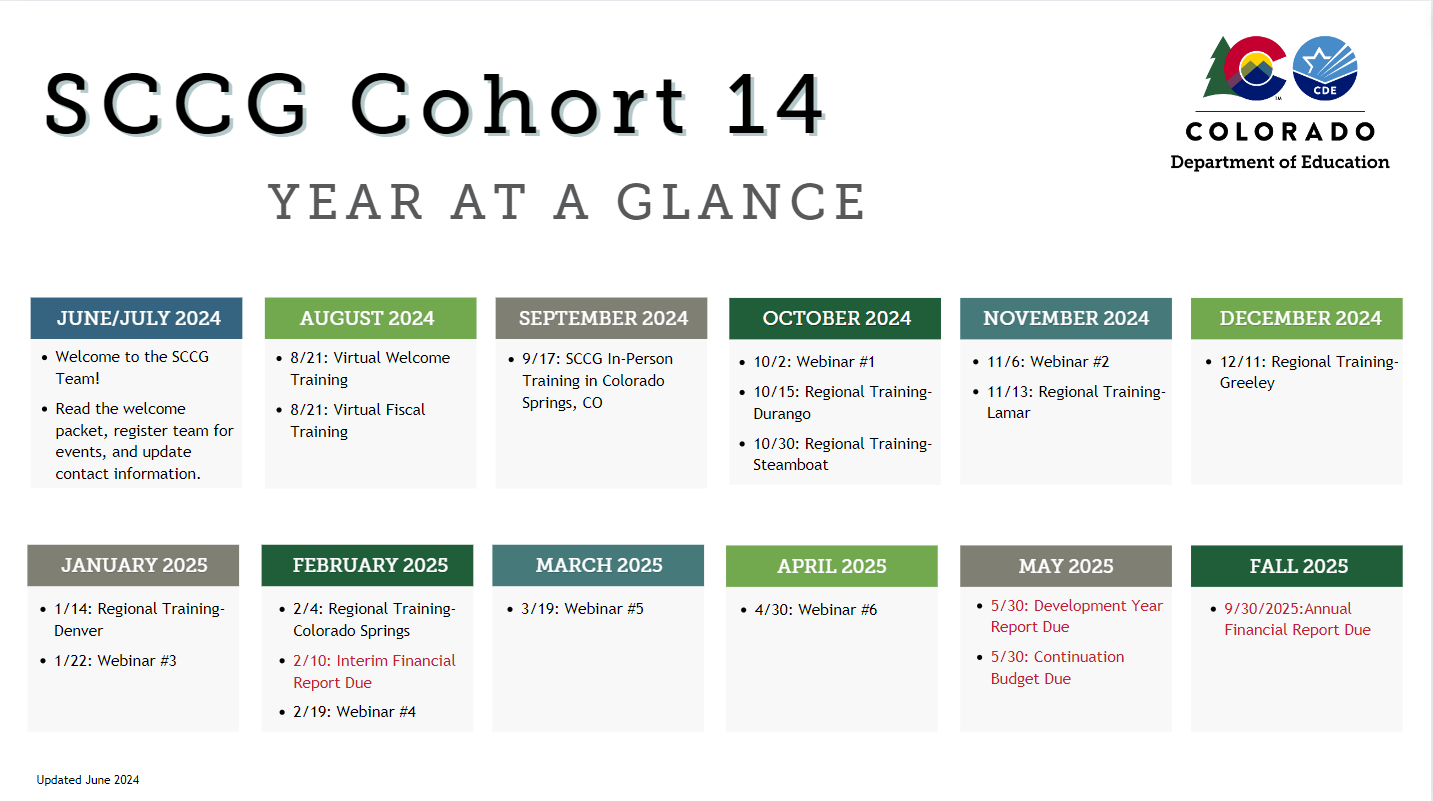 View the 
SCCG Cohort 14 Calendar and Timeline.
 A copy for download will be available on the SCCG Current Grantee website this fall.
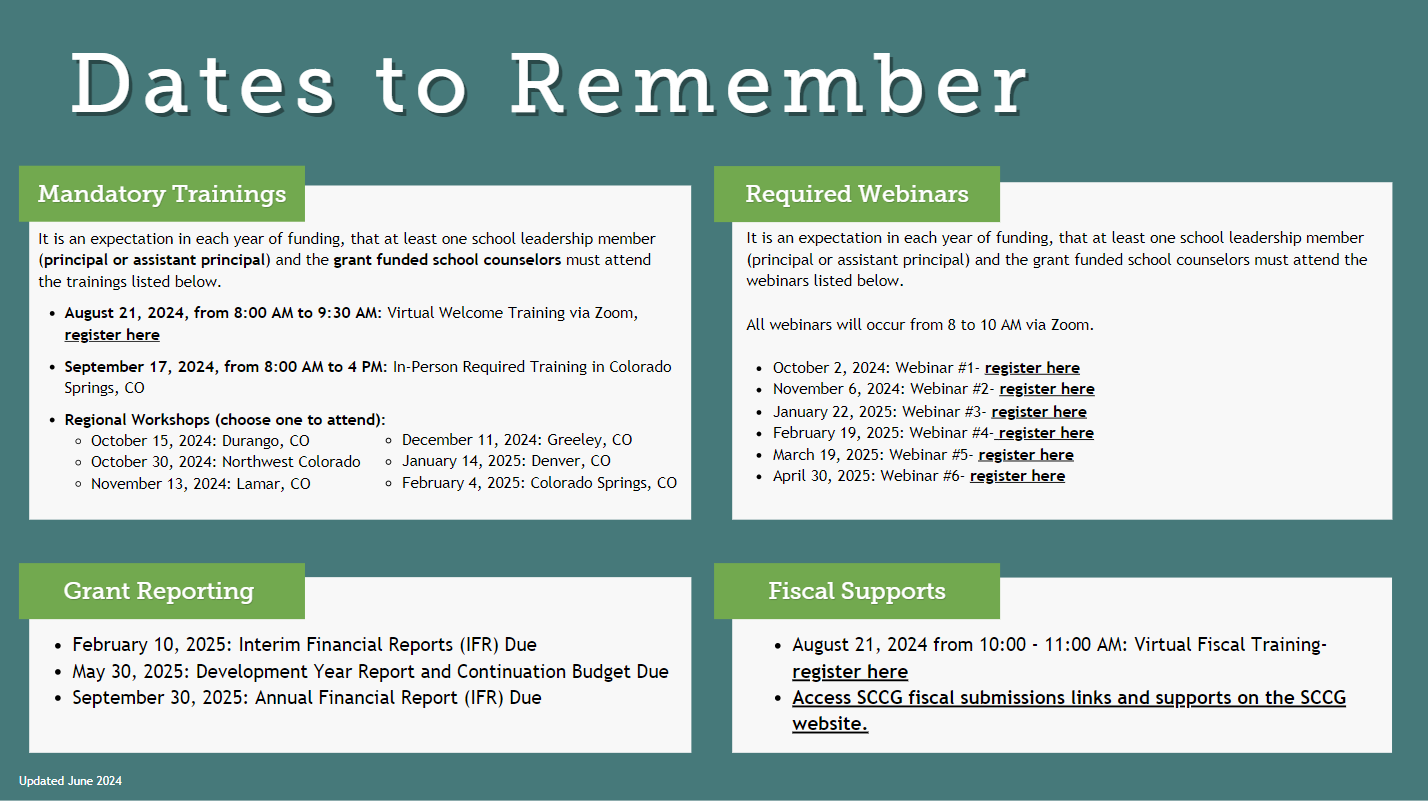 9
SCCG Grantee Website
Bookmark the SCCG Current Grantee website to access:
Grant training dates, registration links and materials.
Grant reporting requirements and resources.
Fiscal deadlines and support.
10
Mark Your Calendars!
SCCG Virtual Welcome on August 21, 2024, from 8-9:30 AM.
SCCG program contact and each funded site’s administrator are required to attend. Additional team members are welcome! 
Register here
Virtual Fiscal Welcome on August 21, 2024, from 10:00-11:00 AM.
Individuals that submit budget documents or have fiscal responsibilities including Annual Financial Reports (AFR), Interim Financial Reporting (IFR), continuation budgets, and budget revisions are required to attend.
Register here
11
Next Steps
Share this welcome packet with site-based administrators, program contacts, and fiscal contacts.
Bookmark the SCCG Current Grantee website for updates, important dates, and registration links.
Register for the Virtual Welcome on August 21, 2024, from 8:00-9:30 AM.
Register for the Virtual Fiscal Training on August 21, 2024, from 10:00-11:00 AM.
12
Contact Us
If questions come up, please reach out.
Jennicca Mabe​
Mabe_j@cde.state.co.us ​
303-923-0974​

Brooke Morgan​
Morgan_b@cde.state.co.us​
303-923-0966​
SCCG Program
CDE Grants Fiscal
Gloria Kochan
kochan_g@cde.state.co.us
720.916.6488
13
Thank you!
We look forward to seeing you in August!